YOUNG LIONS
PR  
Silvana Hernández  x  Oscar Castañeda





2 0 2 2
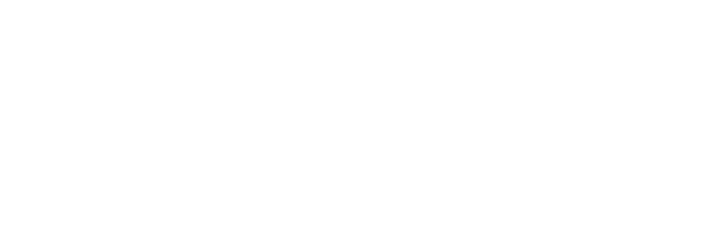 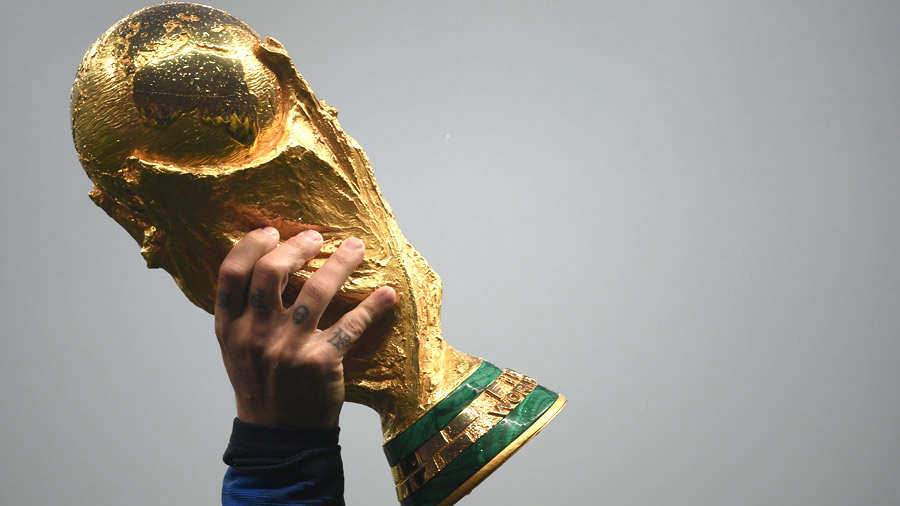 BIENVENIDOS A COLOMBIA. 
AQUÍ CUALQUIER EXCUSA ES VÁLIDA PARA CELEBRAR.

PERO ESTE 2022 SERÁ IRREPETIBLE PORQUE POR PRIMERA VEZ EL MUNDIAL SE UNIRÁ CON LA FIESTA FAVORITA DE LOS COLOMBIANOS: NAVIDAD.
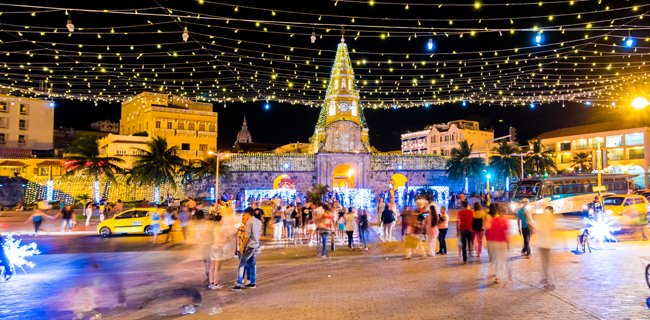 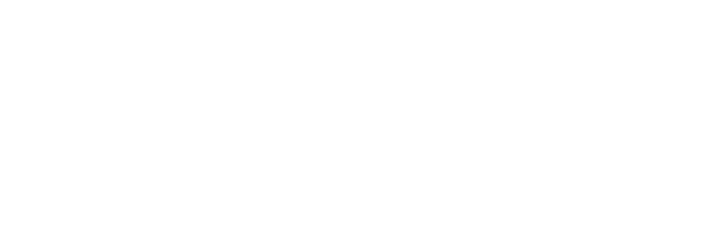 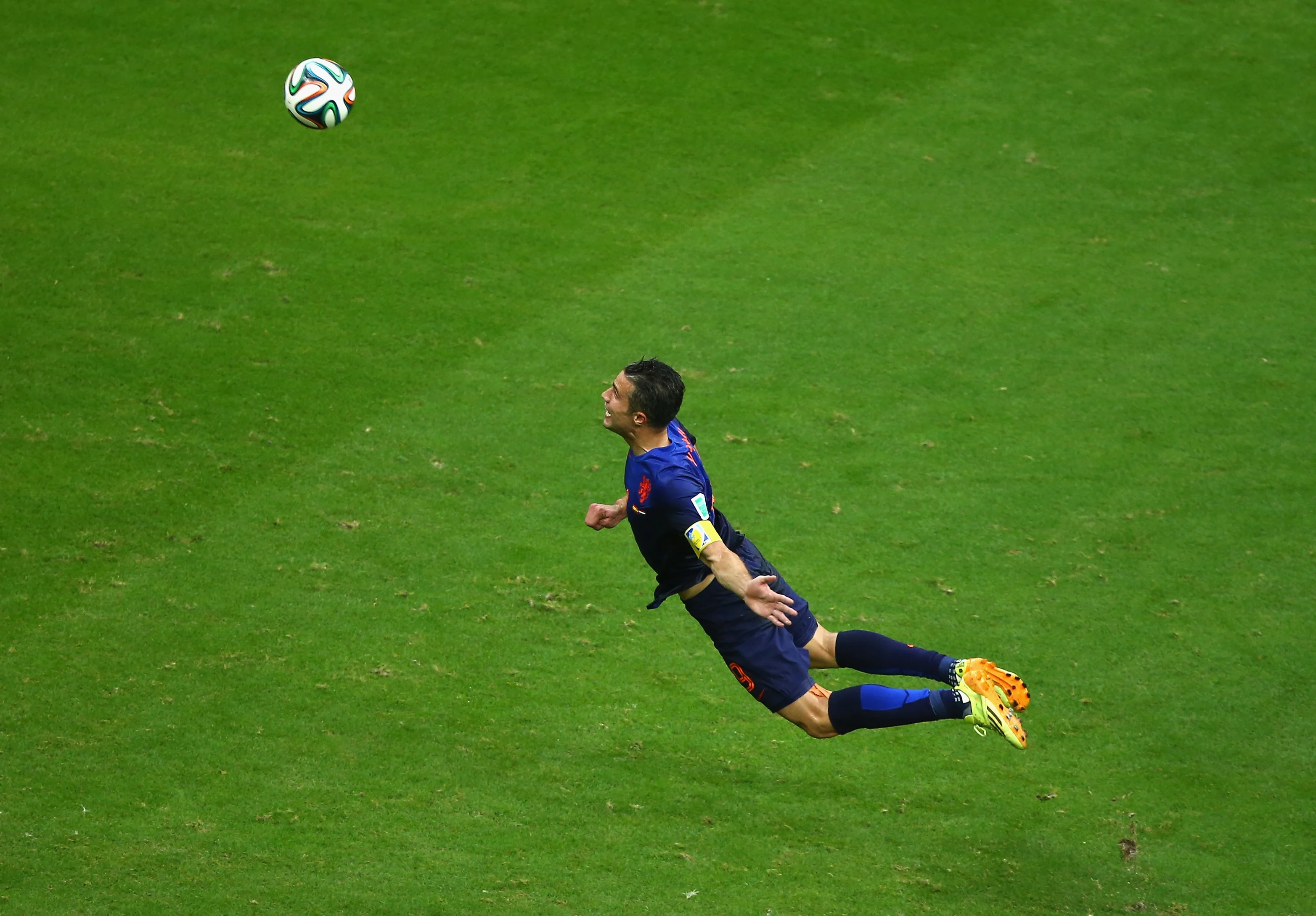 Y PARA CELEBRAR LO MEJOR DEL MUNDIAL VAMOS A INMORTALIZAR LOS GOLES MÁS ÉPICOS EN UN OBJETO TAN NAVIDEÑO COMO LOS BUÑUELOS: UGLY SWEATERS.

SERÁN DISEÑOS CREADOS EN TIEMPO REAL CON LOS MEJORES GOLES PARA QUE SOLO UNOS POCOS FANÁTICOS PUEDAN TENERLOS.
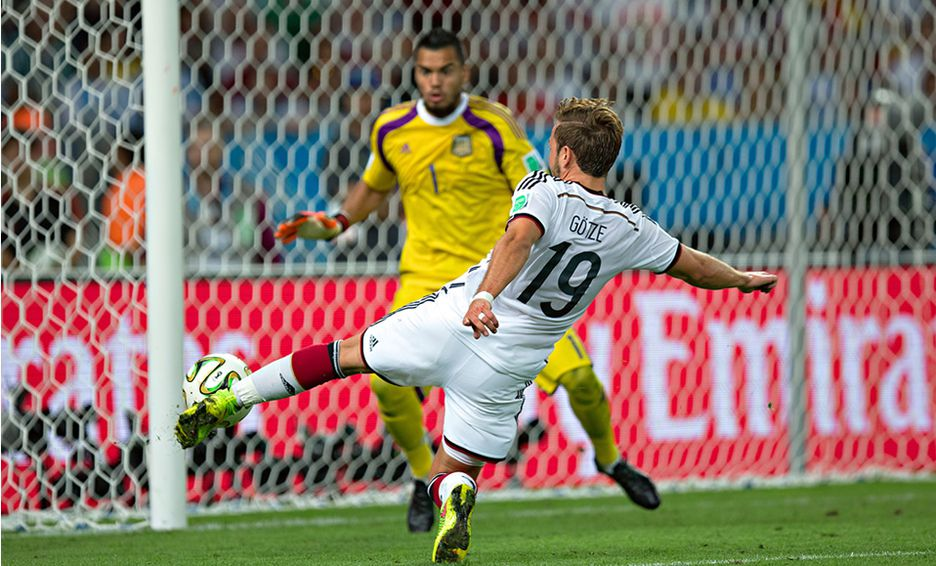 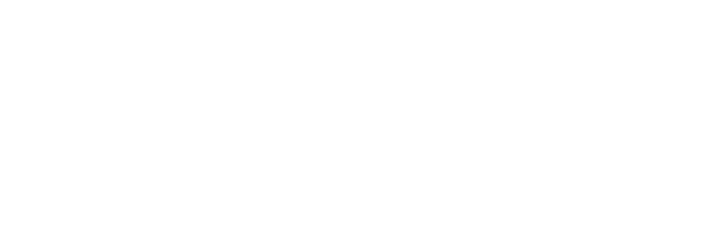 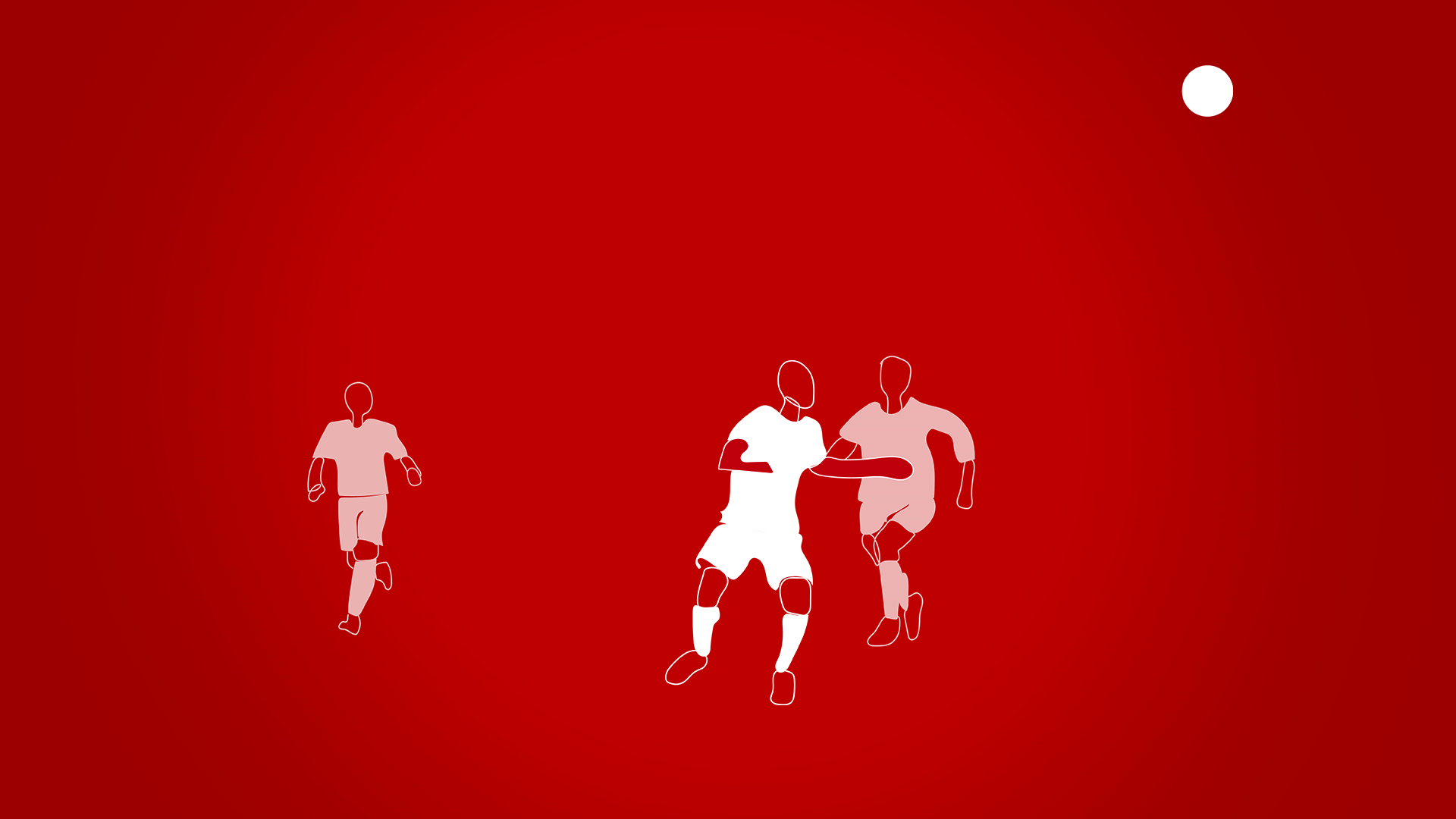 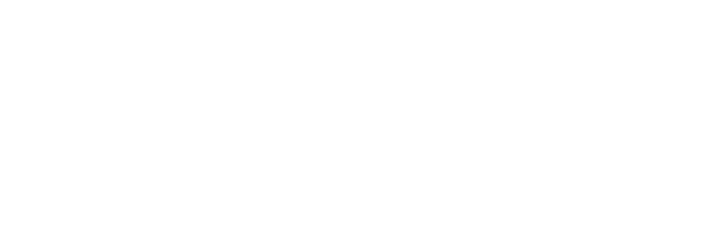 CADA SWEATER SERÁ UNA PIEZA ÚNICA QUE HARÁ PARTE DE UNA SERIE DONDE CADA UNO ES UN FRAME.
UNA EDICIÓN LIMITADA FANÁTICOS DEL FÚTBOL Y DE LA NAVIDAD VAN A QUERER TENER.
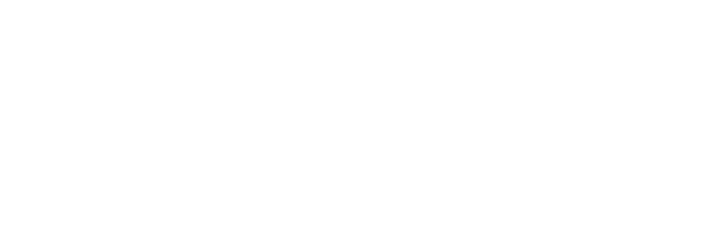 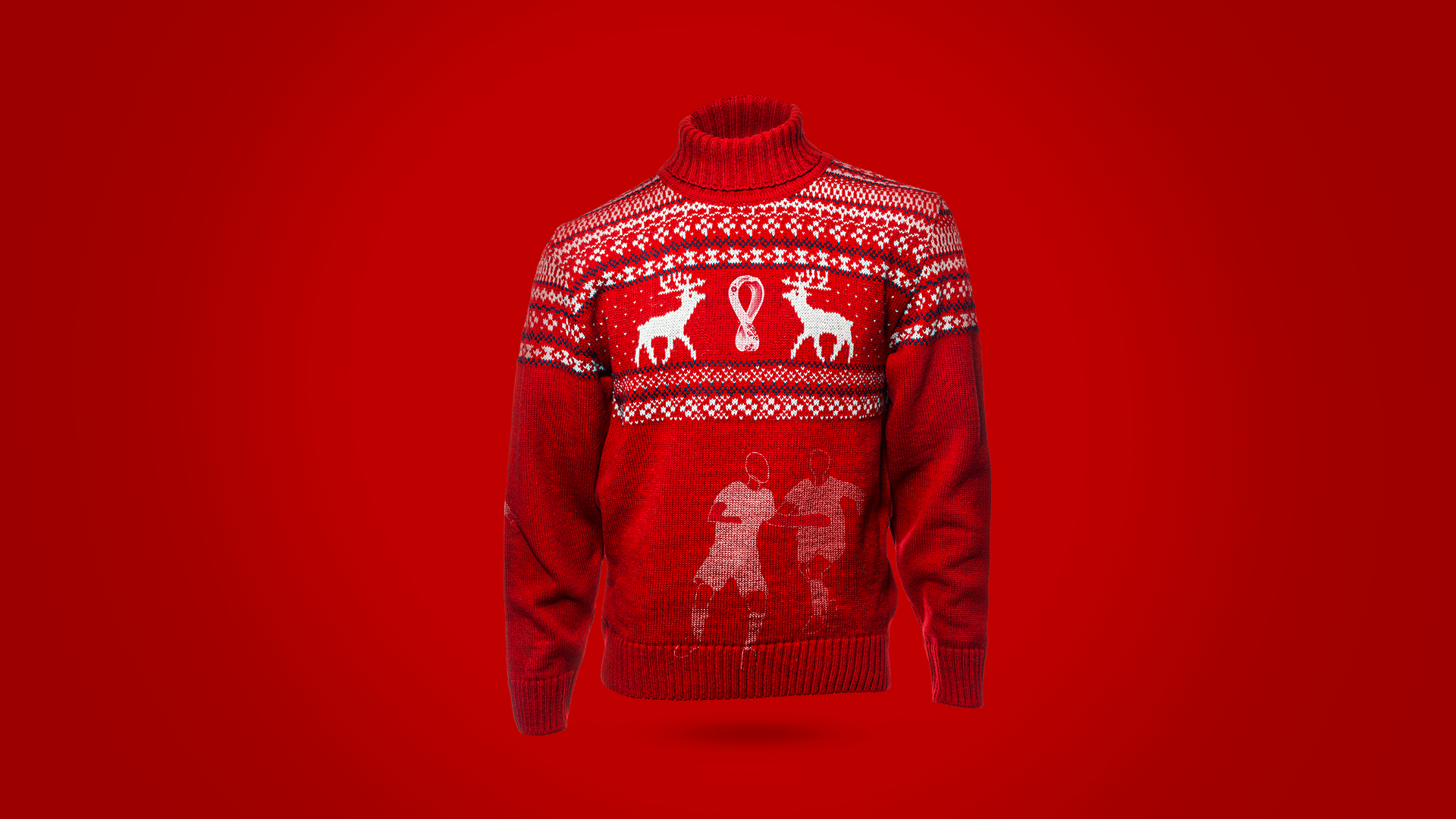 40 frames
40 sacos únicos
1 edición limitada “Gol Van Persie”
Gif del sweater mostrando la jugada.
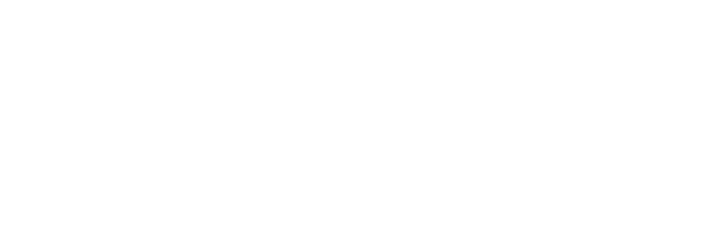 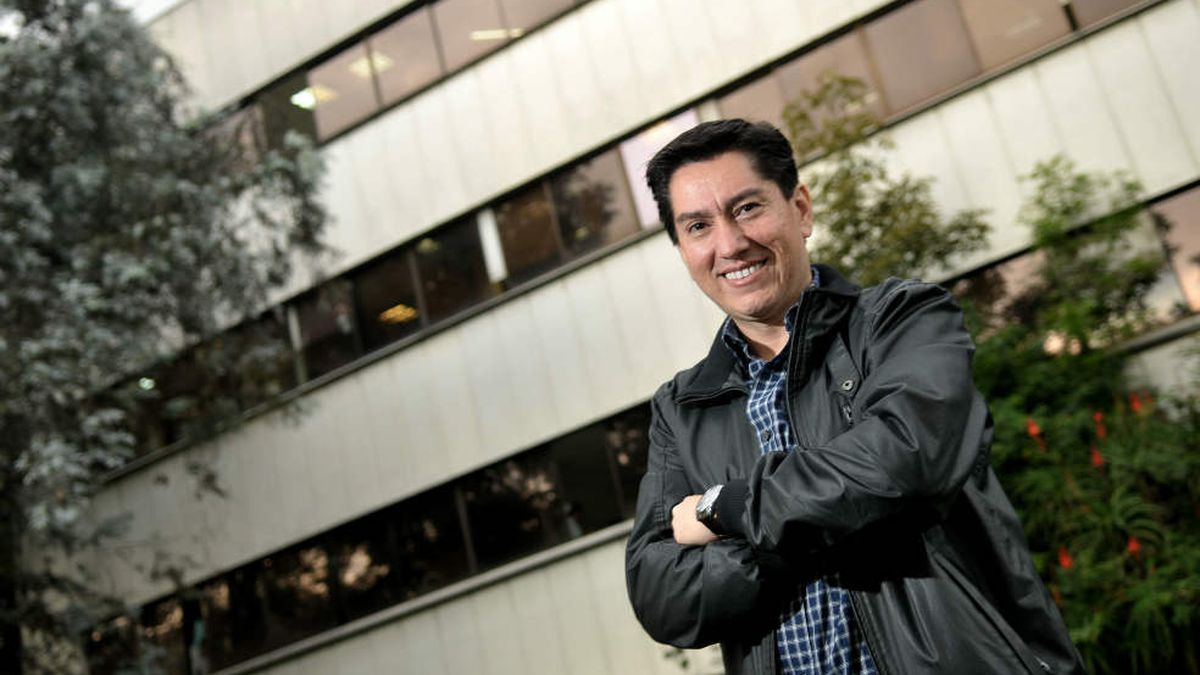 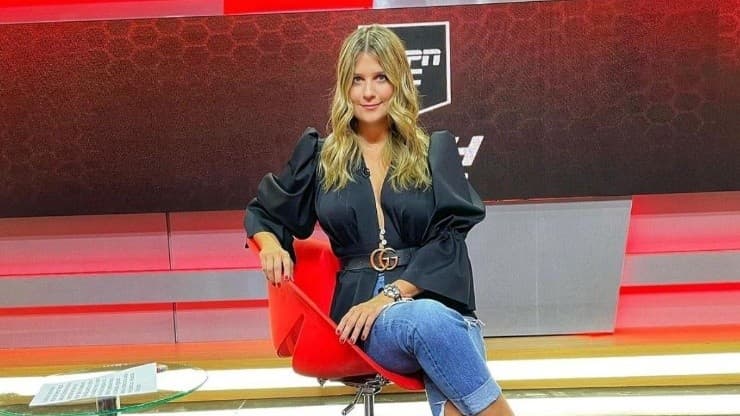 LAS PRIMERAS PIEZAS SERÁN ENTREGADAS A FANÁTICOS DEL FÚTBOL Y A OTROS PERSONAJES FAMOSOS.
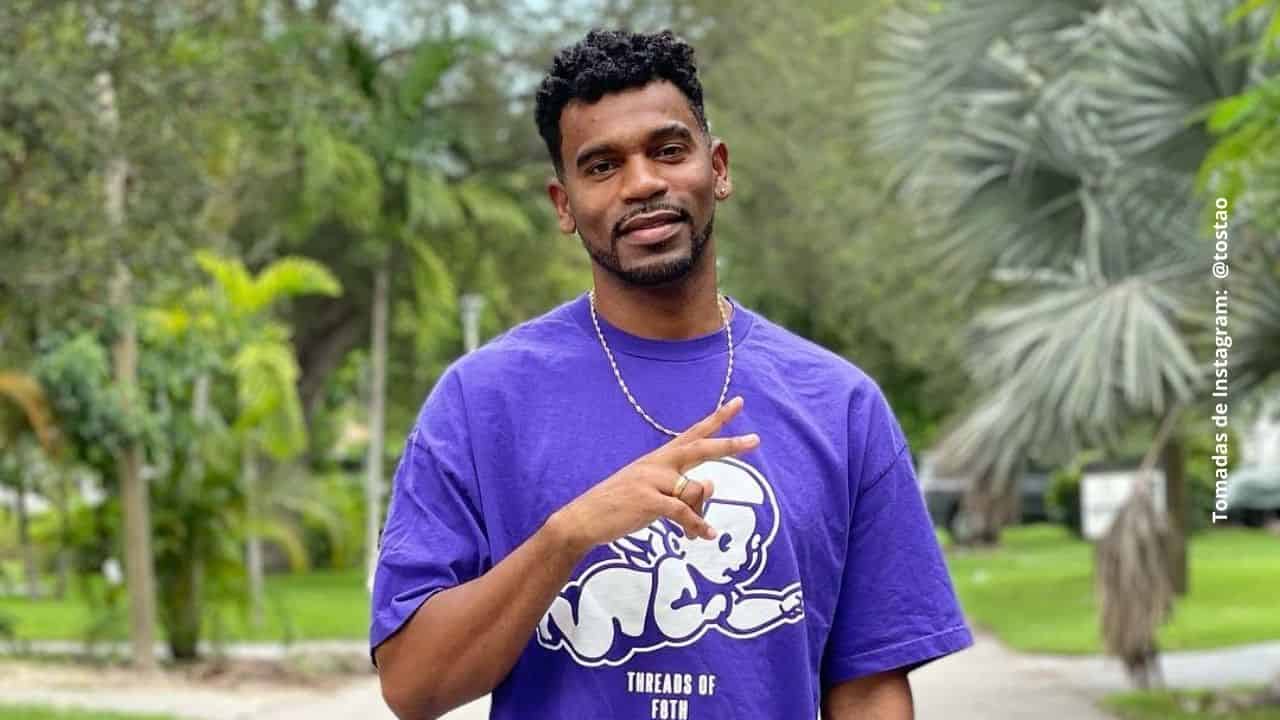 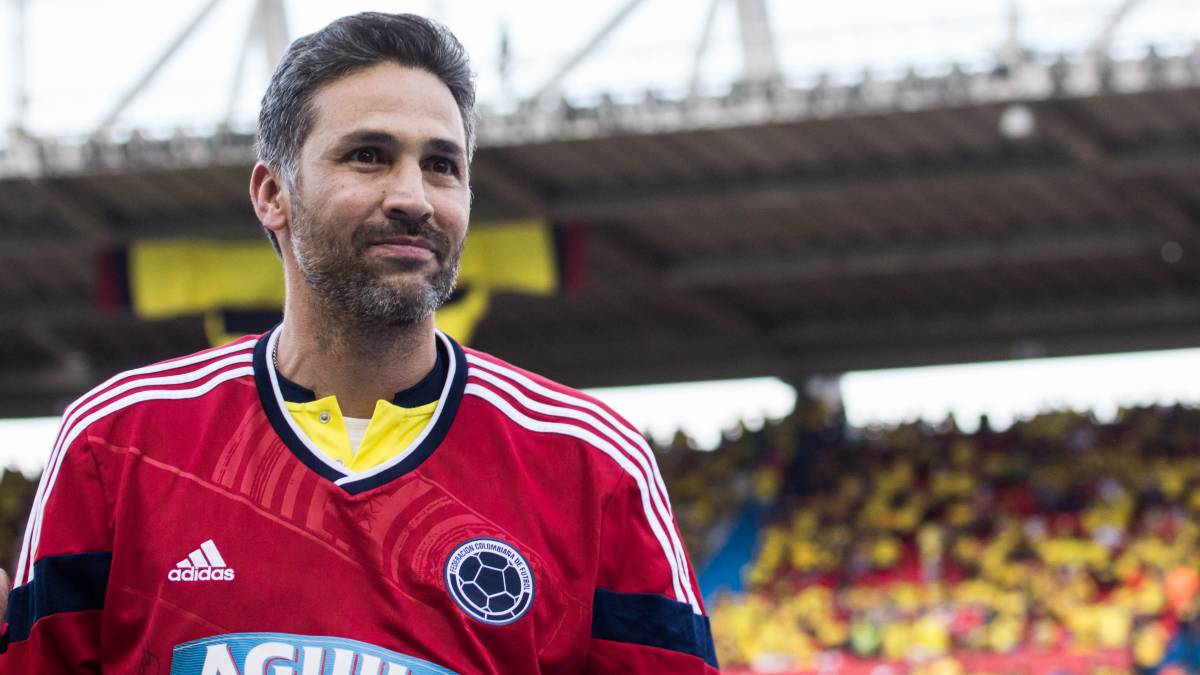 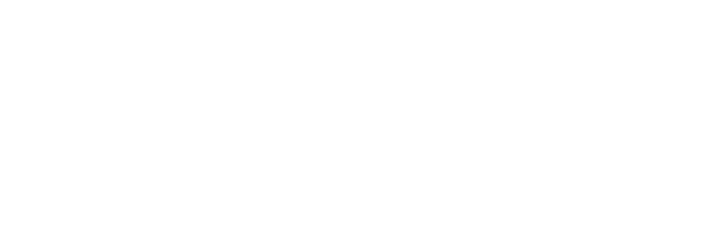 AL FINAL DE CADA FECHA SE HARÁN VOTACIONES EN BUDWEISER.COM PARA ELEGIR LA MEJOR JUGADA QUE SE CONVERTIRÁ EN SWEATERS.
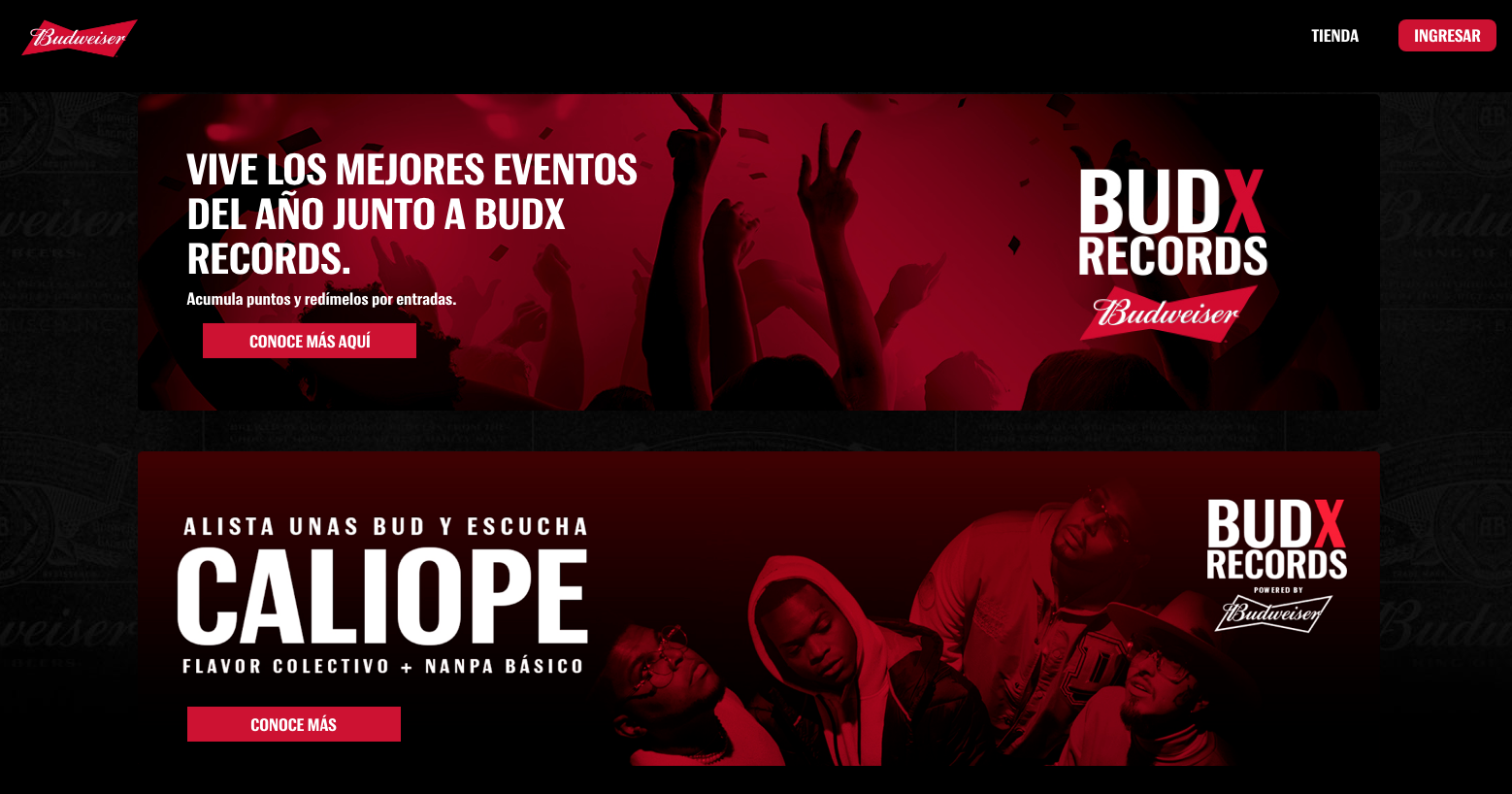 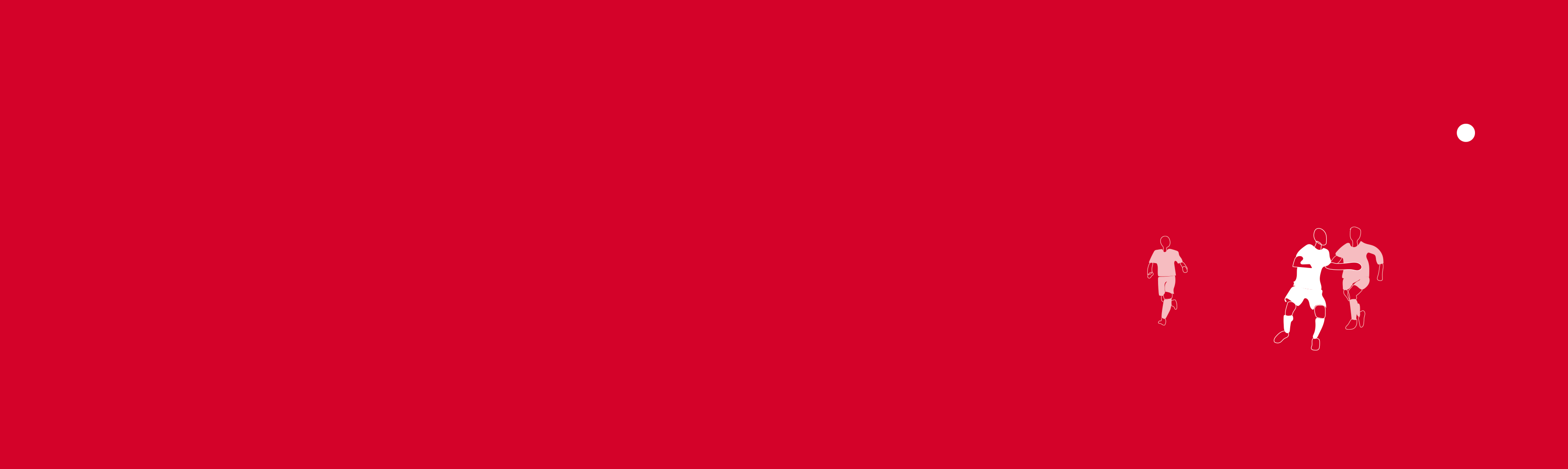 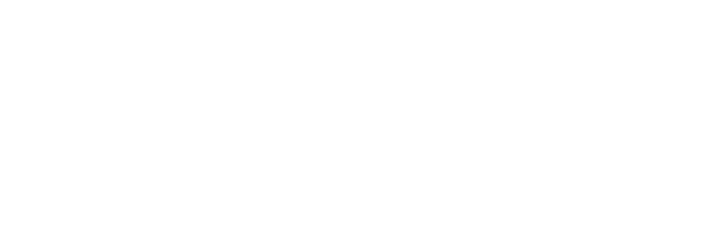 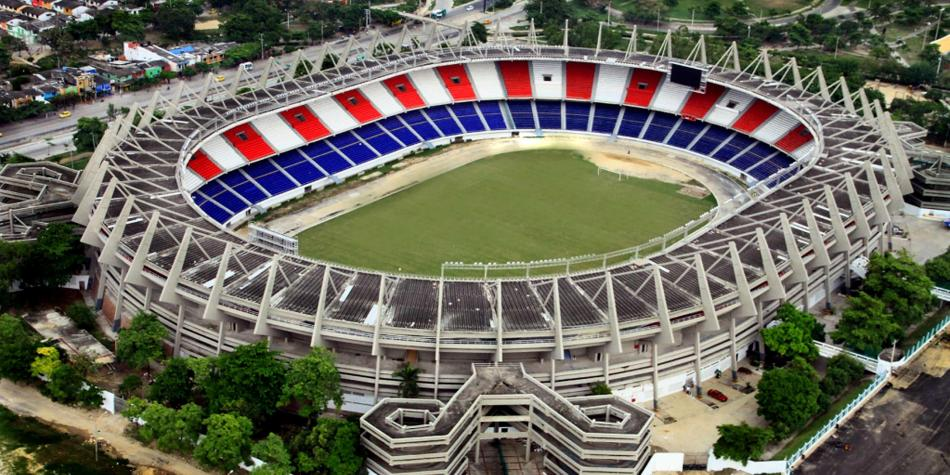 LOS SWEATERS SERÁN EXHIBIDOS EN LOS LUGARES MÁS REPRESENTATIVOS DEL FÚTBOL Y LA NAVIDAD EN COLOMBIA.
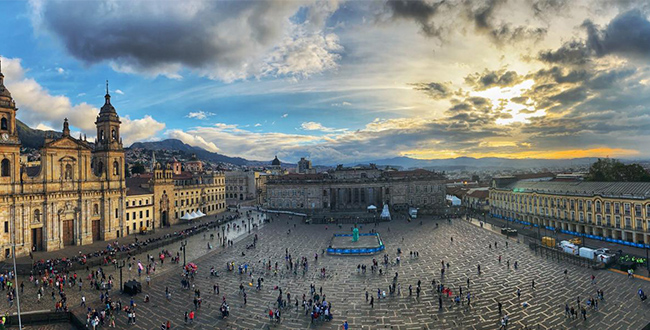 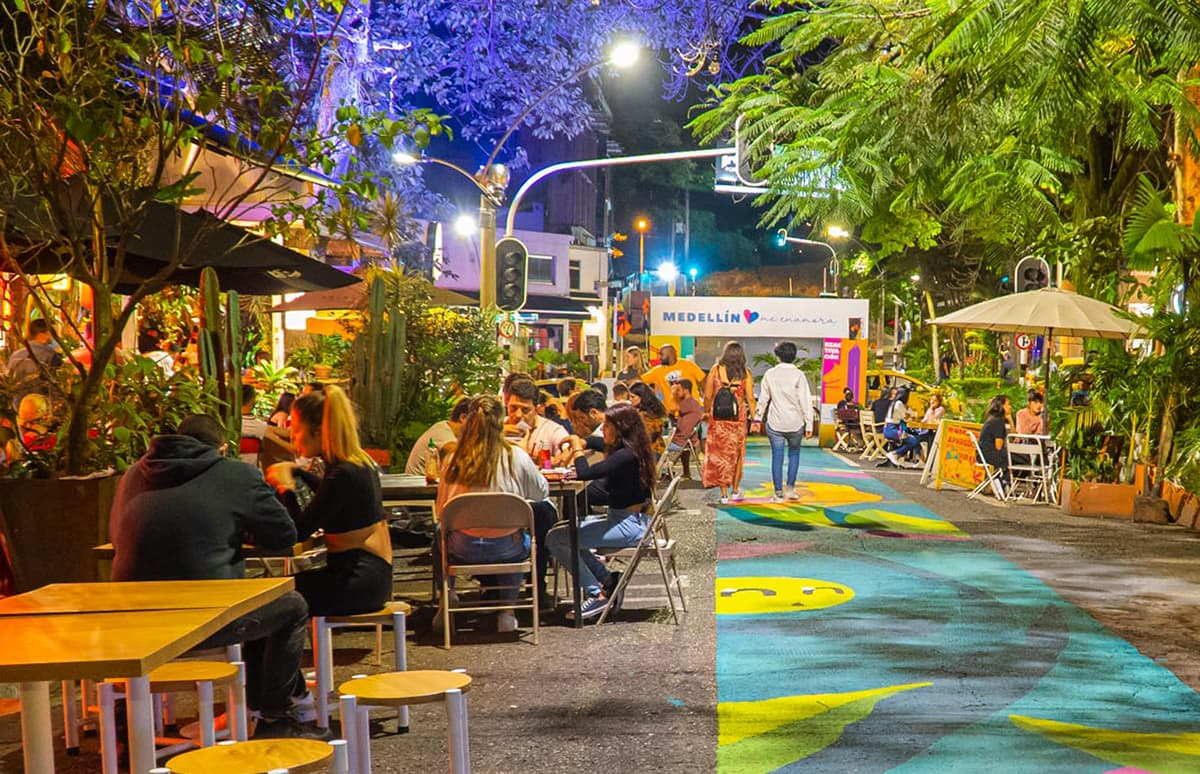 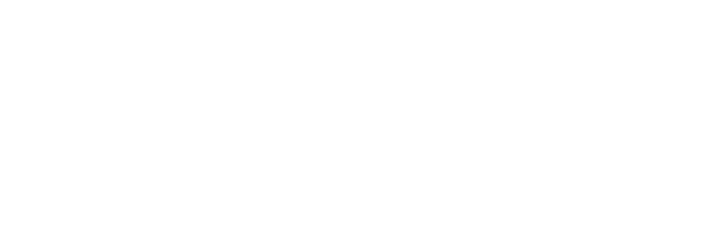 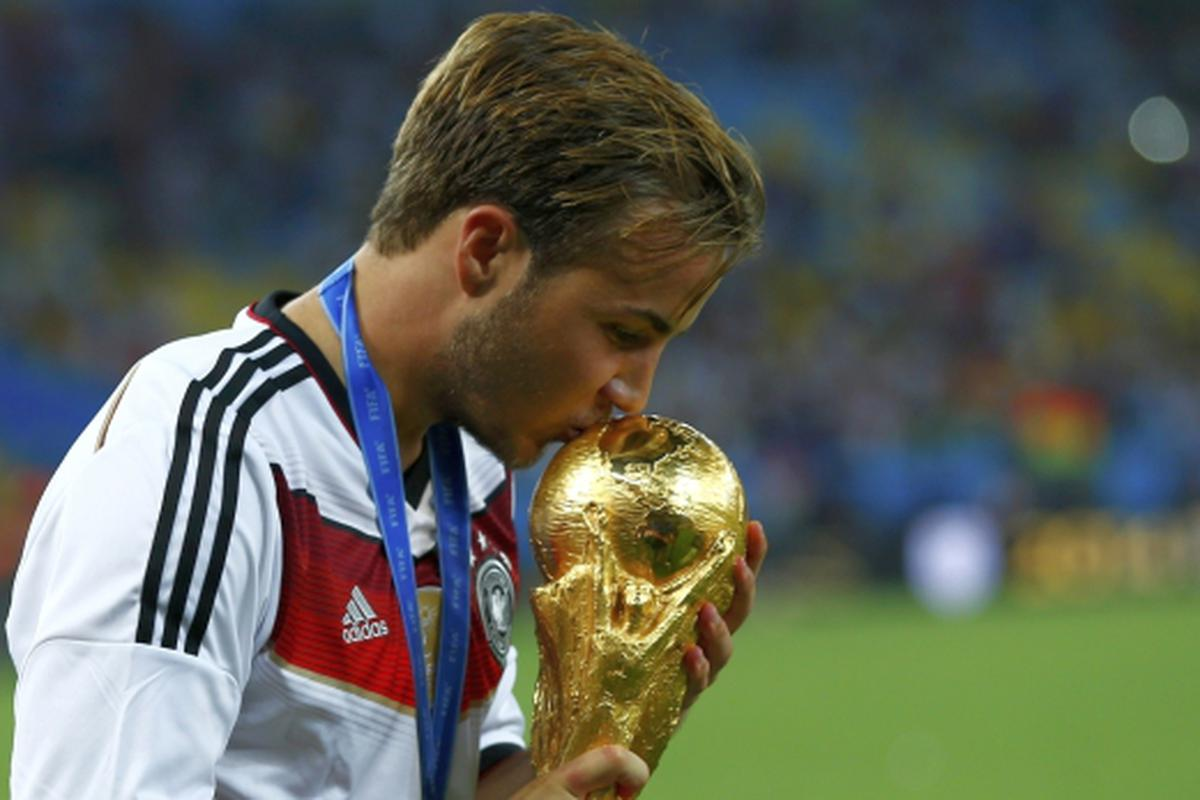 Y AL FINAL, CUANDO TODOS QUIERAN TENER UNA PIEZA DE LA EDICIÓN LIMITADA, LE ENVIAREMOS EL SWEATER A LOS FUTBOLISTAS CREADORES DE CADA GOL.
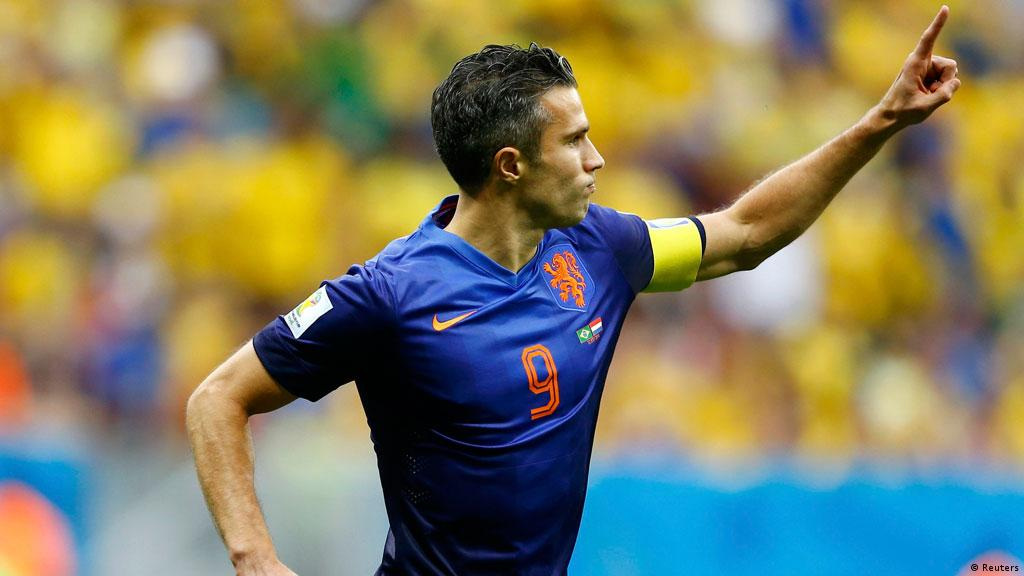 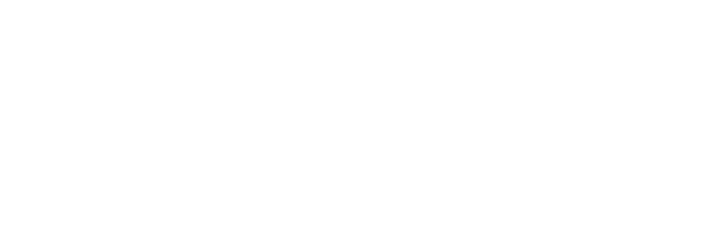 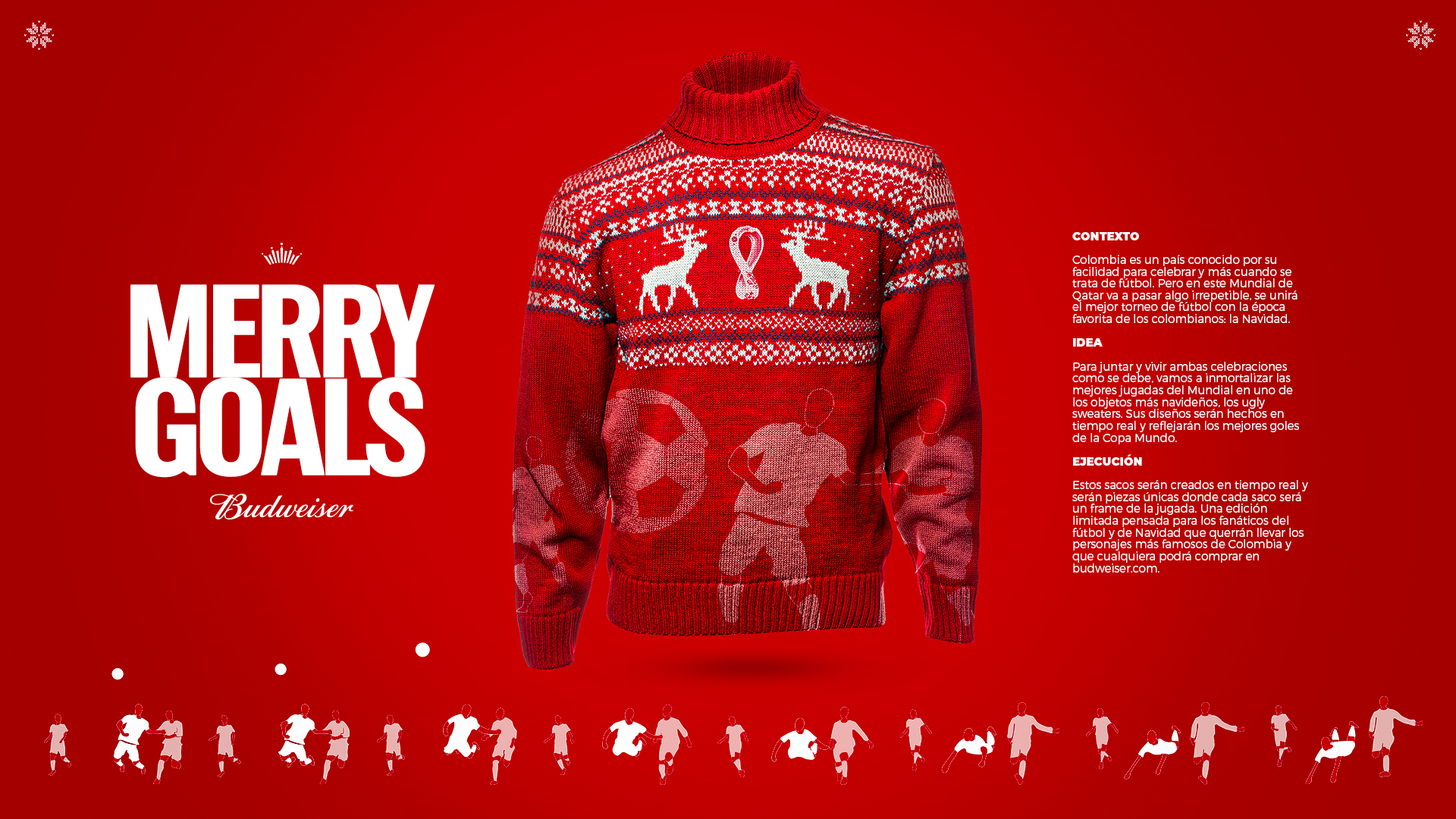 BOARD
YOUNG LIONS – PR





2022
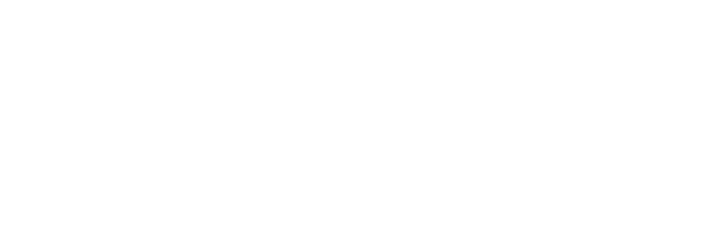